Mental Health Issues Facing Veterans with Chronic Illnesses Related to Deployment
J. Wesson Ashford, MD, PhD

War-Related Illness & Injury Study Center (WRIISC)
 VA Palo Alto Health Care System
 wes.ashford@va.gov
August 9, 2011
Frequency of Diagnoses* among OEF/OIF/OND Veterans
*Includes both provisional and confirmed diagnoses.
**These are cumulative data since FY 2002, with data on hospitalizations and outpatient visits as of March 31, 2011; Veterans can have multiple diagnoses with each health care encounter.  A Veteran is counted only once in any single diagnostic category but can be counted in multiple categories, so the above numbers add up to greater than 683,521; percentages add up to greater than 100 for the same reason.
† Percentages reported are approximate due to rounding.
VA office of Public Health
Cumulative from 1st Quarter FY 2002 through 2nd Quarter FY 2011
Frequency of Mental Disorders1 among OEF/OIF/OND Veterans since 20022
1 Includes both provisional and confirmed diagnoses. 
2 These are cumulative data since FY 2002.  ICD diagnoses used in these analyses are obtained from computerized administrative data.  Although diagnoses are made by trained health care providers, up to one-third of coded diagnoses may not be confirmed when initially coded because the diagnosis is provisional, pending further evaluation. 
3 A total of 349,786 unique patients received a diagnosis of a possible mental disorder. A Veteran may have more than one mental disorder diagnosis and each diagnosis is entered separately in this table; therefore, the total number above will be higher than 349,786.      
4 This row of data does not include information on PTSD from VA’s Vet Centers or data from Veterans not enrolled for VA health care.  Also, this row does not include Veterans who did not receive a diagnosis of PTSD (ICD 309.81) but had a diagnosis of adjustment reaction (ICD-9 309).
5 This category currently excludes: 94,951 Veterans who only have a diagnosis of tobacco use disorder (ICD-9CM 305.1); 23,587 Veterans who only have a diagnosis of alcohol abuse (ICD-9CM 305.0);and 18,416 Veterans who have diagnoses of both tobacco use disorder and alcohol abuse (ICD-9CM 305.1 and 305.0), but no other ICD-9CM 305 diagnoses.
VA office of Public Health
Cumulative from 1st Quarter FY 2002 through 2nd Quarter FY 2011
Deployment Factors Affecting Soldiers that can have Chronic Health Sequelae
Injury – to muscles, bones, joints, including amputations
Combat psychological stress
Many mental disorders: PTSD, depression, adjustment disorder, etc.
Toxic exposures – petroleum products, insecticides, etc.
Affect the body/nervous system
Infectious exposures – viral, bacterial, fungal, parasitic
Affect body/brain/digestive system
Traumatic brain injury of any type
Blast
Concussion
Penetrating matter
Injury to organs, organ systems
Gastro-intestinal, cardio-pulmonary, genitourinary, skin
Separation from social networks, family, and friends 
Increased risk of depression, adjustment disorder, psychosis
Neuropsychiatric Sequelae Related to Chronic Illnesses in Deployed Soldiers
Chronic pain – related to musculo-skeletal injuries
Post-Traumatic Stress Disorder (PTSD)
Neuropsychiatric impairment (from TBI, toxins, etc.) 
effects on cognition (memory, attention, conceptualization, communication) 
behavior (mood, thought process, anxiety disorders, depression) 
sensory function impairment (olfaction, vision, audition, balance)
somatic function (pain, libido, sleep)
Chronic sleep disorders
Disruption of sleep cycle, nightmares, 
Chronic insomnia, chronic fatigue
Gastro-intestinal instability – e.g., irritable bowel syndrome
Depression, Adjustment disorders
Social disruption, amputations, genital injury
Estrangement from social networks, family, and friends 
Suicidal ideations, intentions, and actions 
Substance dependence – multiple types and causes
Chronic Pain in Veterans
As many as 50% of male VHA patients in primary care report chronic pain 
(Kerns et al., 2003; Clark, 2002)
The prevalence may be as high as 75% in female Veterans (Haskell et al., 2006)
Pain is among the most costly disorders treated in VHA settings; total estimated costs attributable to low back pain was $2.2 billion in FY99 (Yu et al., 2003)
Number of Veterans with chronic low back pain is growing steadily (Sinnott & Wagner, 2009)
Courtesy of Robert D. Kerns, Ph.D.
Concomitants of persistent pain
Pain is associated with:
Poorer self-rating of health status,
Greater use of healthcare resources,
More tobacco use, alcohol use, diet/weight concerns,
Decreased social and physical activities,
Lower social support,
Higher levels of emotional distress, and
Among women, high rates of military sexual trauma.  (Haskell et al, 2008; Kerns et al., 2003; Mantyselka et al., 2003)
Courtesy of  Robert D. Kerns, Ph.D.
Pain Assessment and Pain Characteristics by Sex
Haskell SG, Brandt C, Krebs EE, Skanderson M, Kerns R, Goulet JL. Pain among Veterans of Operations Enduring Freedom and Iraqi Freedom: Do Women and Men Differ? Pain Med. 2009 Oct;10(7):1167-73.
Courtesy of Robert D. Kerns, Ph.D.
National Initiatives in Pain Care
Stepped Pain Care Model (National VHA development)
Communication/education infrastructure
VA Pain List Serve
National Pain Management Website (www.va.gov/painmanagement)
Monthly Pain Management Leadership teleconferences
Monthly pain management educational teleconferences
Guidelines
Chronic Opioid Therapy
Acute, post-operative pain management
Dissemination of APS/AAPM guidelines
Web-based education
General, opioid therapy, polytrauma
Pain and OEF/OIF
Pain and polytrauma initiatives
PTSD-TBI-Pain Practice Recommendations Consensus Conference
“A Team Approach to Veterans with Comorbid Conditions” Conference
Nursing
VANOD Nursing Assessment and Reassessment Initiative
Pain Resource Nursing (PRN) Initiative
Courtesy of  Robert D. Kerns, Ph.D.
PTSD N=232
68.2%
Chronic Pain 
N=277
81.5%
16.5%
2.9%
10.3%
42.1%
6.8%
12.6%
TBI
 N=227
66.8%
5.3%
Prevalence of Chronic Pain, PTSD and TBI: Sample of 340 OEF/OIF Veterans
Lew et al., (2009). Prevalence of Chronic Pain, Posttraumatic Stress Disorder and Post-concussive Symptoms in OEF/OIF Veterans: The Polytrauma Clinical Triad. Journal of Rehabilitation Research and Development, 46, 697-702.
Courtesy of Robert D.  Kerns, PhD
PTSD  (DSM-IV criteria)The person experienced an event:
1) The person experienced, witnessed, or was confronted with an event or events that involved: actual or threatened death or serious injury, or a threat to the physical integrity of self or others 
2a) The person's response involved intense fear
2b) The person's response involved, helplessness
2c) The person's response involved horror
Posttraumatic Stress Disorder(DSM IV criteria – cont.)
Re-experiencing /intrusive symptoms (1 of 4)
Flashbacks
Nightmares
 intrusive recollections of trauma
 intense psychological distress or physiological reactivity 
Avoidance/Numbing symptoms (3 of 7)
avoid thoughts feelings or conversations related to trauma
Avoid situations related to trauma
social withdrawal
emotional numbing
Hyper-arousal symptoms (2/5)
sleep disturbance
Poor concentration 
 outbursts of anger, irritability 
exaggerated startle response.
Duration >1 month
[Speaker Notes: Case eg. woman
Give case history and walk through each symptom cluster

Symptoms of PTSD are beyond ordinary fears, misery and unhappiness, it is an anxiety disorder with  

-three main clusters of symptoms
Reexperiencing: clock has stopped at the time of the trauma, LIST SYMPTOMS
Flashbacks extremely distressing because of the sense of loss of control
-overwhelming sense of reliving the traumatic event accompanied by feelings of fear, & panic,.
Avoidance: LIST SYMPTOMS give examples: Stuyvesent School, 4 blocks from the world trade center

Hyperarousal: LIST SYMPTOMS 

Duration: 1 month

Distress, impaired functioning.]
Emotion Regulation DifficultiesDSM-IV “Associated Features of PTSD”
Easy provocation, high reactivity to emotionally evocative stimuli,  difficulty calming down
Examples:
fear/dissociation
anger
anxiety
sadness
McDonaugh-Coyle et al, 2001 
Orsillo et al, 2004
Protopopescu et al, 2005 
Tull et al, 2007
Courtesy of Marylene Cloitre, PhD
Interpersonal Problems DSM-IV “Associated Features of PTSD”
Marital and dating problems
Low satisfaction in relationships
Parenting problems
Poor functioning at work
Social isolation
Low perceptions of support
Briere et al, 2004
Claussen et al, 2002
Punumaki et al, 2004
Courtesy of Marylene Cloitre, PhD
PTSD as an Emotion Dysregulation Disorder
Alternating symptoms of hyperarousal and emotional avoidance/numbing (affect dysregulation)

Detachment and constricted affect vs. outbursts of anger and aggressive behaviors
Courtesy of Marylene Cloitre, PhD
Consequences of Emotion Regulation Difficulties
Among problems that Veterans with PTSD complain about - anger is common and distressing to patients  (Pitman et al, 1987)
Emotional dysregulation is linked to interpersonal disturbances 
In  intimate and  social  relationships (Riggs et al, 1992)
In parent functioning and relationships with children 
(Bosquet & Egeland, 2006; Weems & Silverman, 2006)
Courtesy of Marylene Cloitre, PhD
TBI and Rates of PTSD
2525 Army infantry soldiers 3-4 months after return from year long deployment (completed at time of return to US)
Hoge et al, 2008 NEJM
VA TBI/PTSD study
Study Population
DOD/DMDC roster of National Guard/Reserve or separated active-duty who served in Afghanistan or Iraq
Residence in Mid-Atlantic 

Postal Survey:  anonymous
		
Instrument 
Post Traumatic Stress Disorder Checklist-17
Brief Traumatic Brain Injury Screen 
History of injury in combat theater
Immediate symptoms post-injury
Persistent symptoms
Schneiderman et al., 2008
[Speaker Notes: This could be two slides, with instrument bullet on a second slide – it would be easier to read]
Injury, mTBI and prevalence of PTSD and post-concussive symptoms in combat theaters
44% reported at least one injury mechanism 
12% had a history of mild TBI in combat theaters based on immediate symptoms post-injury.
11% reported symptoms that met conventional threshold for PTSD
35% with mTBI reported 3 or more persistent symptoms that they said were due to head injury (4% of entire population)
[Speaker Notes: 44.3% =990; TBI 12.3% = 275;  11.2% = 250; women x%; (35% n=97) .]
Distinct and Overlapping Symptoms
TBI
PTSD
Irritability
Flashbacks
Memory problems
Nightmares
Concentration Problems
Avoidance of Trauma Cues
Ringing in Ears
Balance Problems
Startle Response
Headaches
Courtesy of Marylene Cloitre, PhD
Explanations for PTSD despite loss of consciousness
Fear conditioning occurs automatically (nonconsciously) and can explain distress upon exposure to trauma related cue (Criterion B) 
There are unconscious “islands” of traumatic memories 
Traumatic memories may really be post-event experiences (dead bodies, surgery)
Inferencing of an event and reconstruction of memory 
Memory impairment caused by TBI permanently locks individual in the chronic stressful mind set of the event
Damage to brain stem projections (serotonergic, noradrenergic) blocks memory, causes PTSD
Conclusions about PTSD
Injury 
Common event in combat theaters
mTBI:  highly associated with certain mechanisms
PTSD prevalence
Associated with injury, gender, conflict, mTBI
Association between mTBI & PTSD
PTSD due to combat exposure? 
Is it a symptom of mTBI?
3+ current post-concussive symptoms 
PTSD strongest association (even after removing sleep & irritability) 
Long term health ramifications/burden of injury?
[Speaker Notes: Any comment or direction here is welcome.  A little more scripting will be developed and open to editing prior to run through]
TBI Definitions
Acute severity – mild, moderate, severe
Glasgow coma scale
Mild – GCS = 13 – 15
Moderate GCS = 9-12
Severe GCS = <9
Duration of unconsciousness
Mild = less than 15 min.
Moderate = 15 min. to 6 hours, amnesia 1-24 hours
Severe = more than 6 hours
Post-traumatic amnesia – Mild = less than 24 hours
Mild TBI = No penetrating brain injury, no focal neurological findings.
Chronic severity
Functional level established at one year (Rancho Los Amigos Scale)
Results of focal cortical contusion
Consequences of diffuse axonal injury
Chronic development of dementia, ? Alzheimer’s disease
Post-Concussive Syndrome (ICD-10 Criteria)
History of Traumatic Brain Injury 
Three or more of the following: 
Headache
Dizziness
Fatigue
Irritability
Insomnia
Concentration difficulty
Memory Difficulty
Intolerance of alcohol or emotion
Every Traumatic Brain Injury is Unique(just as no 2 brain tumors, strokes, seizures are the same)
Individual head habitus (e.g., age, skull thickness, protective gear)
Brain reserve (cognitive, neuronal), prior injury history
Individual repair mechanisms (e.g., genetics - APOE genotype)
Type of injury, non-penetrating, penetrating (may not be noted)
Direction of physical force impacting head 
Orientation / location of force– translational vs rotational
Nature of physical energy – 
Amplitude, rise-time, wave-length, duration, reflection
Effects on brain – brain stem, cortex, white-matter
Complexity, multiplicity of injury, contusion, bleeding, infection
Psychological stress, social imperatives
Immediate care after injury
Chronic care after injury, rehabilitation, support
CANNOT GROUP PATIENTS FOR PARAMETRIC STATISTICS OR
COMPARE ARTIFICIAL GROUPINGS WITH NORMATIVE SCORES
Traumatic brain injury – when soldiers are near a blast or strike their head
Brain damage can cause:
A variety of cognitive problems, including 
Memory difficulties, 
Attention deficits
Language and other communication impairments, and 
Visual-spatial cognition deficits
Neurobehavioral problems
including mood dysregulation (depression, mania), PTSD, and psychosis, 
Sensory losses, potentially affecting smell, vision, hearing, and balance
Somatic complaints, including pain (chronic headache), loss of libido (decreased sexual interest), fatigue, and sleep irregularities.
Neuropsychiatric Sequelae of Mild TBI
Neuropsychological, cognitive deficits (similarity to dementia)

Memory loss – retrograde, anterograde 
(? Relation to fornix damage)
Aphasia
Apraxia, slowed motor responses
Agnosia
Executive function / decision making impairment, decreased attention span
Neuropsychiatric Sequelae of Mild TBI
Neurobehavioral problems
Depression, mood instability, mania 
(? Relation to norepinephrine, 5HT)
Apathy
Decreased bonding, libido
Inappropriate behavior, disinhibition, agitation
PTSD, anxiety disorders 
(? Relation to shearing of NE, 5HT neurons)
Psychosis
Aggression (possible relation to premorbid and predisposing factors)
Neuropsychiatric Sequelae of Mild TBI
Neurophysiological symptoms
				
Disruption of sensory systems, smell, hypersensitivity to light, dizziness, tinnitus
Headache
Sleep difficulties, fatigue (disruption/shearing of brainstem axons?)
Autonomic instability
Cognitive Dysfunction
TBI can affect specific mental functions -depending on where the injury occurred in the brain
Temporal lobe
Difficulties with perception, language, and detail memory
Parietal lobe
Problems with spatial orientation
Frontal lobe
Difficulties with executive functions
Speaking, organizing words
Reading difficulties (complex oculomotor)
All types of thinking, including subliminal speech and abstract thinking
Decision-making planning and carrying out plans
Mental flexibility, adapting as rules change
Deciding which behaviors are appropriate under what circumstances
[Speaker Notes: The International Classification of Function, and Disability and Health (ICF)]
Neurobehavioral Symptom Inventory (chronic postconcussive symptoms) in 24 OIF Veterans with mTBI and 8 OIF Veterans with No Blast Exposure
Peskind et al., 2010
Neuropsychiatric Sequelae to TBI
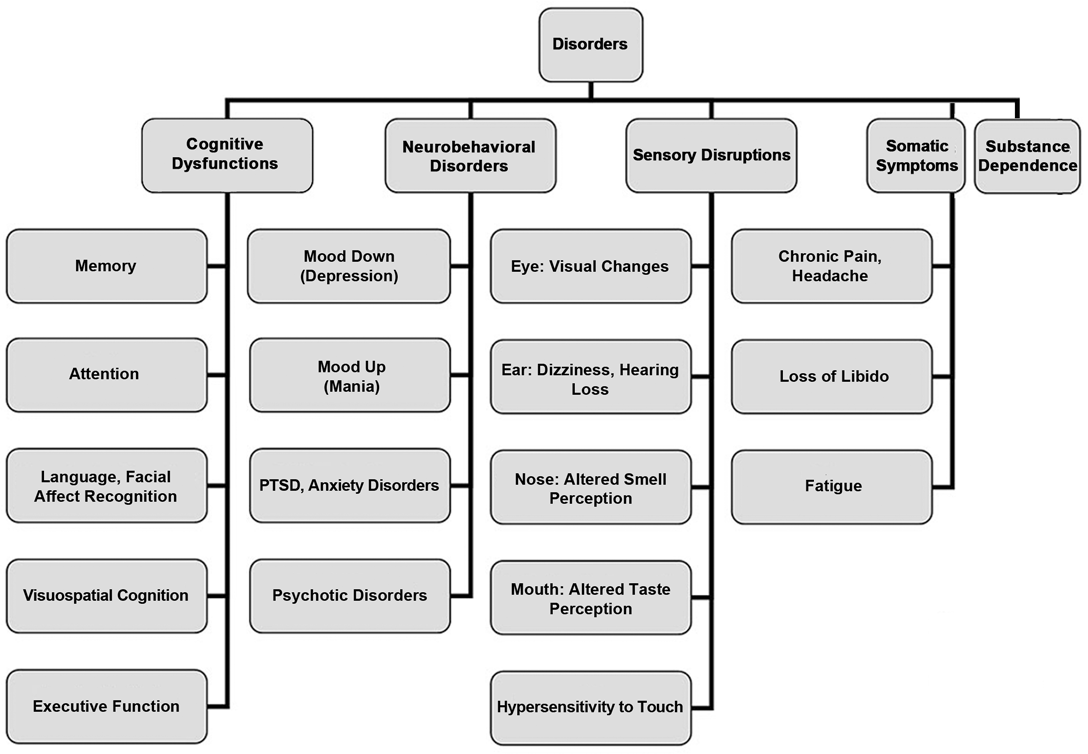 Halbauer J, Ashford JW,  Zeitzer JM, Adamson, MM,  Lew HL, Yesavage JA. Neuropsychiatric diagnosis and management of chronic sequelae of war-related mild to moderate traumatic brain injury. Journal of Rehabilitation Research & Development. 46(6):757-796, 2009
Toxic exposures
Industrial chemicals/solvents, environmental contaminants (burn pits), vaccinations, and chemical warfare agents (nerve gas) can cause unknown mental and cognitive problems.
Infectious exposures
Malaria (and the drugs used to prevent it)
Tropical diseases (leishmaniasis, Q-fever, sandfly fever, etc.)
Diarrhea (and all of the possible long-term complications) can all have effects on the brain and cause long-term psychiatric and psychological problems (most recently including “irritable bowel syndrome”)
Substance Abuse
Alcohol, marijuana, tobacco, cocaine, stimulants (amphetamines), narcotics, sedative-hypnotics, hallucinogens
Young males in novel environments are most susceptible to experimentation with addictive substances
Stressful environments lead to unsafe behaviors
Medical treatments may include inappropriate prescriptions of narcotics and sedative hypnotics, leading to long-term dependence (leading problem of among all WRIISC patients seen at the VA Palo Alto HCS)
Depression, Adjustment Reactions to Non-neurologic  traumatic injuries
Musculo-skeletal injuries, amputations 
Impaired use or losses of limbs
Damage to eyes – impairment of vision
Damage to ears – 
Impairment of hearing
Tinnitus
Inner ear damage – balance problems
Scars – functional, cosmetic
Genital damage
All such problems can have major impacts on psychological function.
Separation from social networks, family, and friends
Psychological reactions that can have long-term consequences
Estrangement
Infidelity of spouse
Changes in social relationships during tour
Sleep Problems - relationship to chronic combat related conditions
Chronic pain
Insomnia due to pain (treatment with anti-pain antidepressant medications)
PTSD
Nightmares (prazosin, trazodone, propranolol)
TBI
Disruption of sleep mechanisms 
Pineal (melatonin) vs ascending sleep systems
Toxic exposures
Cholinergic disruption – consider cholinergics (galantamine)
Chronic combat entrainment of sleep
Consider trazodone, melatonin
Suicide Risk:Stress factors, Support Systems
Suicidal ideations, intentions, and actions are experienced most frequently by young-adult males (second leading cause of death in males age 15 – 45)
Social events are in state of change with decreased structure on return from combat
Support systems are weak on return from combat
Substance use/dependence are associate with increased suicide risk.
Suicide Risk:Perturbation & Lethality
Suicidal perturbation (thoughts) are associated with guilt feelings, remorse, depression
Leading to increase suicidal ideation 

Suicidal lethality - particularly high in soldiers returning from combat due to exposure to familiarity with fire-arms (most lethal form of suicide attempt) and exposure to deaths of others, decreased fear of death
There is growing concern that repetitive concussive and subconcussive head injuries lead to pathogenic processes that lead to neurodegenertive disorders, including dementia pugilistica, Alzheimer's disease, and Parkinson's disease
Chronic Traumatic Encephalopathy in Athletes: Progressive Tauopathy After Repetitive Head Injury
Repetitive brain trauma, frequently associated with boxing, may produce a progressive neurological deterioration, dementia pugilistica, and more recently, chronic traumatic encephalopathy (CTE). 
Clinically, CTE is associated with memory disturbances, behavioral and personality changes, parkinsonism, and speech and gait abnormalities. 
Neuropathologically, CTE is characterized by atrophy of the cerebral hemispheres, medial temporal lobe, thalamus, mammillary bodies, and brainstem, with ventricular dilatation and a fenestrated cavum septum pellucidum. 
Microscopically, there are extensive tau-immunoreactive neurofibrillary tangles, astrocytic tangles, and spindle-shaped and threadlike neurites throughout the brain. 
The neurofibrillary degeneration of CTE is distinguished from other tauopathies by preferential involvement of the superficial cortical layers, irregular patchy distribution in the frontal and temporal cortices, propensity for sulcal depths, prominent perivascular, periventricular, and subpial distribution, and marked accumulation of tau-immunoreactive astrocytes. 
Deposition of A-amyloid, most commonly as diffuse plaques, occurs in fewer than half the cases.
CTE is a neuropathologically distinct slowly progressive tauopathy with a clear environmental etiology.
McKee et al., 2009 - J Neuropathol Exp Neurol. 68:709
FIGURE 2. (AYC) Whole-mount 50-Km coronal sections of superior frontal cortex from Case A (A), Case B (B), and Case C (C) immunostained for tau with monoclonal antibody CP-13 showing extensive immunoreactivity that is greatest at sulcal depths (asterisks) and is associated with contraction of the cortical ribbon. (DYF) Microscopically, there are dense tau-immunoreactive neurofibrillary tangles (NFTs) and neuropil neurites throughout the cortex, Case A (D), Case B (E), and Case C (F). There are focal nests of NFTs and astrocytic tangles around small blood vessels (E, arrow) and plaquelike clusters of tau-immunoreactive astrocytic processes distributed throughout the cortical layers (F, arrows).  (McKee et al., 2009, JNEN
Gulf War and Health
Troops were potentially exposed to:
Sand
Smoke from oil-well fires
Paints
Solvents
Insecticides
Petroleum fuels and their combustion products, 
Organophosphate nerve agents, 
Pyridostigmine bromide (PB)
Depleted uranium (DU)
Anthrax botulinum toxoid vaccinations
Infectious diseases
Psychological and physiological stress
Murphy et al., 1999
Frequency of Symptoms of 53,835 Participants in Gulf War VA Registry (1992–1997)
Symptom				Percentage
Musculoskeletal and connective tissue 		25.4
Fatigue 				20.5
Skin rash 				18.4
Headache 				18.0
Muscle and joint pain   			16.8
Mental disorders 				14.7
Loss of memory 				14.0
Respiratory system 			14.0
Skin and subcutaneous tissue 			13.4
Digestive system 				11.1
Shortness of breath 		  	  7.9
Sleep disturbances 		  	  5.9
Chest pain 				  3.5
Conclusions
With all chronic mental health conditions, the important issue is to recognize the problems and find professional support, most readily available at VA hospitals and centers, to diagnose and manage conditions that are associated with impaired life function as well as substantial morbidity and mortality.
WRIISC Roles
The VA and particularly the War Related Illness and Injury Study Center (with sites at East Orange, New Jersey, Washington, DC, and Palo Alto, California), is expert in addressing the issues of combat Veterans and helping them to re-assimilate to a healthy civilian life
References
Murphy FM, Kang H, Dalager NA, et al.: The health status of Gulf War veterans: lessons learned from the Department of Veterans Affairs Health Registry. Mil Med. 164(5), 327-31 (1999).
Iowa Persian Gulf Study Group: Self-reported illness and health status among Gulf War veterans. A population-based study. The Iowa Persian Gulf Study Group. Jama. 277(3), 238-45 (1997).
Jensen KB, Kosek E, Petzke F, et al.: Evidence of dysfunctional pain inhibition in Fibromyalgia reflected in rACC during provoked pain. Pain. 144(1-2), 95-100 (2009).
Schwab et al. Journal of Rehabilitation Research and Development  2007;44(7):xiii-xxii.
Halbauer J, Ashford JW,  Zeitzer JM, Adamson, MM,  Lew HL, Yesavage JA. Neuropsychiatric diagnosis and management of chronic sequelae of war-related mild to moderate traumatic brain injury. Journal of Rehabilitation Research & Development. 46(6):757-796, 2009
Peskind ER, Petrie EC, Cross DJ, Pagulayan K, McCraw K, Hoff D, Hart K, Yu CE, Raskind MA, Cook DG, Minoshima S. Cerebrocerebellar hypometabolism associated with repetitive blast exposure mild traumatic brain injury in 12 Iraq war Veterans with persistent post-concussive symptoms. Neuroimage. 2011 Jan;54 Suppl 1:S76-82. Epub 2010 Apr 10.
McKee et al., 2009 - J Neuropathol Exp Neurol. 68:709.
Chronic Pain References
Kerns, R. D., Otis, J., Rosenberg, R., & Reid, M. C. (2003). Veterans' reports of pain and associations with ratings of health, health-risk behaviors, affective distress, and use of the healthcare system. Journal of Rehabilitation Research and Development, 40(5), 371-379.
Clark, M. E. (2004). Post-deployment pain: A need for rapid detection and intervention. Pain Medicine, 5, 333–334.
Haskell, S. G., Heapy, A., Reid, M. C., Papas, R. K., & Kerns, R. D. (2006). The prevalence and age-related characteristics of pain in a sample of women veterans receiving primary care. Journal of Womens Health (Larchmt), 15(7), 862-869.
Yu, W., Ravelo, A., Wagner, T.H. et al. (2003).  Prevalence and costs of chronic conditions in the VA health care system.  Medical Care Research Review, 60, 146S-167S.
Sinnott P, Wagner TH. Low back pain in VA Users. Arch Intern Med. 2009; 169(15):1338-39.
Haskell SG, Brandt C, Krebs EE, Skanderson M, Kerns R, Goulet JL. Pain among Veterans of Operations Enduring Freedom and Iraqi Freedom: Do Women and Men Differ? Pain Med. 2009 Oct;10(7):1167-73.
Courtesy of  Robert D. Kerns, Ph.D.
Additional Credits
Several slides borrowed from or courtesy of:
Robert D. Kerns, Ph.D.
Marylene Cloitre, Ph.D.
Aaron Schneiderman, RN, Ph.D.
VA office of Public Health, Cumulative from 1st Quarter FY 2002 through 2nd Quarter FY 2011
McKee et al., 2009 - J Neuropathol Exp Neurol. 68:709
Thank you
WRIISC Washington, DCwriisc.dc@va.gov1-800-722-8340

WRIISC East Orange, NJwriisc.nj@va.gov1-800-248-8005

WRIISC Palo Alto, CAwriisc.ca@va.gov1-888-482-4376
WRIISC ReferralsPrimary Care Physicians complete a consult request in our computerized record system or contact the WRIISC nearest you.More information @ www.warrelatedillness.va.gov